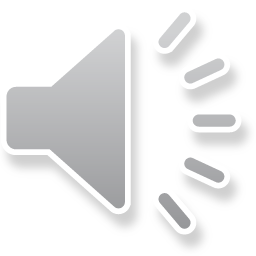 Cittadini si nasce e cittadini si diventa
Il termine cittadinanza indica il rapporto tra un individuo e lo Stato, al quale l’ordinamento giuridico ricollega la pienezza 
dei  diritti civili e politici.
Come si diventa cittadini italiani?
Per nascita
Si è cittadini italiani se si nasce o si è adottati da genitori italiani
Per matrimonio(art.5)
Il requisito per avanzare istanza per lo straniero      – coniuge di cittadino italiano – è che siano trascorsi due anni dal matrimonio, se la residenza è in Italia; o che ne siano trascorsi tre, se la residenza è all’estero.
Per residenza (art. 9).
Nel caso dell’art. 9, la cittadinanza può essere acquisita dopo 4 anni di legale residenza nel paese se lo straniero è cittadino di un altro stato dell’Unione Europea, o dopo 10 anni di residenza se è cittadino non comunitario.
Nel 2010, 40.223 stranieri hanno ottenuto la cittadinanza italiana: un numero considerevole, se si pensa che appena 10 anni fa, nel 2000, furono poco più di 10.000. Che il numero delle concessioni di cittadinanza si sia quadruplicato nell’arco di un decennio non deve meravigliare, perché durante lo stesso periodo si è quadruplicato anche il numero degli stranieri regolarmente residenti nel paese, cioè di coloro che hanno titolo (se in possesso dei requisiti richiesti) ad avanzare istanza di cittadinanza. In Italia si può diventare cittadini, secondo la legge 91/1992, per matrimonio (art. 5 della legge) o per residenza (art. 9).